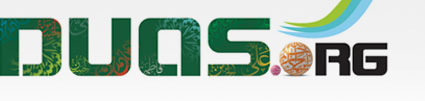 Ziyárat of Ta`ziyah (Condolences)
on Ashura Day
For any errors / comments please write to: duas.org@gmail.com 
Kindly recite Sūrat al-Fātiḥah for Marhumeen of all those who have worked towards making this small work possible.
Ziyárat of Ta`ziyah (condolences) on Ashura Day
In the last hours on 'Ashura Day it is recommended to stand up and address and offer condolences to the Holy Prophet, Imam `Ali, Lady Fatimah al-Zahra', Imam al-Hasan, and the Holy Imams from the offspring of Imam al-Husayn—the chief of martyrs— (peace be upon them all) on the astounding misfortunes that befell the Ahlulbayt on the Day of 'Ashura with a passionate heart and teary eyes. Then, it is recommended to address them with the following form of Ziyarah:.
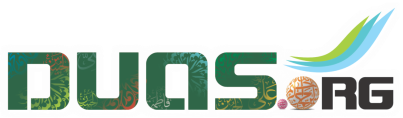 Ziyárat of Ta`ziyah (condolences) on Ashura Day
اَللَّهُمَّ صَلِّ عَلَى مُحَمَّدٍ وَ آلِ مُحَمَّد
O Alláh bless Muhammad and the family of Muhammad.

اے الله! رحمت فرما محمد وآل (ع) محمد پر
अल्लाहुम्मा सल्ले अला मोहम्मद व आले मोहम्मद
allahumma salli 'ala muhammadin wa 'aali muhammad
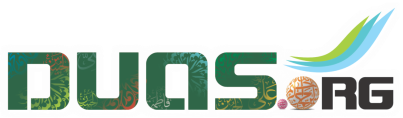 Ziyárat of Ta`ziyah (condolences) on Ashura Day
اَلسَّلاَمُ عَلَيْكَ يَا وَارِثَ آدَمَ صِفْوَةِ ٱللَّهِ
Peace be on you, O inheritor of Adam, the select of Allah!

آپ پر سلام ہو اے آدم (ع)  کے وارث جو برگزیدئہ خدا ہیں
सलाम हो आप पर ऐ आदम (अ:स) के वारिस जो बर'गज़ीदा'ए'ख़ुदा हैं,
alssalāmu `alayka yā wāritha ādama ṣifwati allāhi
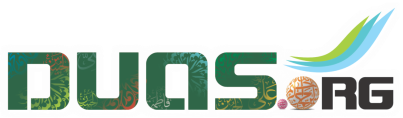 Ziyárat of Ta`ziyah (condolences) on Ashura Day
اَلسَّلاَمُ عَلَيْكَ يَا وَارِثَ نُوحٍ نَبِيِّ ٱللَّهِ
Peace be on you, O inheritor of Noah, the prophet of Allah!

آپ پر سلام ہو اے نوح  (ع) کے وارث جو اللہ کے نبی ہیں
सलाम हो आप पर ऐ नूह (अ:स) वारिस जो अल्लाह के नबी हैं,
alssalāmu `alayka yā wāritha nūḥin nabiyyi allāhi
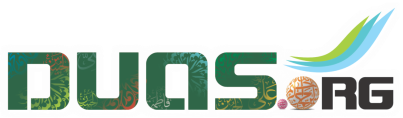 Ziyárat of Ta`ziyah (condolences) on Ashura Day
اَلسَّلاَمُ عَلَيْكَ يَا وَارِثَ إِبْرَاهيمَ خَليلِ ٱللَّهِ
Peace be on you, O inheritor of Abraham, the intimate friend of Allah!

آپ پر سلام ہو اے ابراہیم  (ع) کے وارث جو اللہ کے دوست ہیں
सलाम हो आप पर ऐ ईब्राहीम (अ:स) के वारिस जो अल्लाह के दोस्त हैं,
alssalāmu `alayka yā wāritha ibrāhīma khalīli allāhi
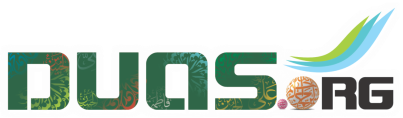 Ziyárat of Ta`ziyah (condolences) on Ashura Day
اَلسَّلاَمُ عَلَيْكَ يَا وَارِثَ مُوسَىٰ كَلِيمِ ٱللَّهِ
Peace be on you, O inheritor of Moses, who received direct communication from Allah!

آپ پر سلام ہو اے موسیٰ  (ع) کے وارث جو خدا کے کلیم  (ع) ہیں
सलाम हो आप पर ऐ मूसा (अ:स) के वारिस जो ख़ुदा के कलीम हैं,
alssalāmu `alayka yā wāritha mūsā kalīmi allāhi
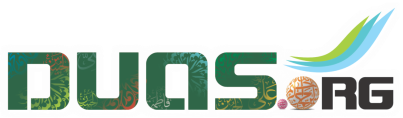 Ziyárat of Ta`ziyah (condolences) on Ashura Day
اَلسَّلاَمُ عَلَيْكَ يَا وَارِثَ عِيسَىٰ رُوحِ ٱللَّهِ
Peace be on you, O inheritor of Jesus, the Spirit of Allah!

آپ پر سلام ہو اے عیسٰی  (ع) کے وارث جو خدا کی روح ہیں
सलाम हो आप पर ऐ ईसा (अ:स) के वारिस जो ख़ुदा की रूह हैं,
alssalāmu `alayka yā wāritha `īsā rūḥi allāhi
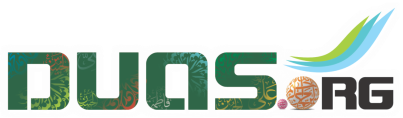 Ziyárat of Ta`ziyah (condolences) on Ashura Day
اَلسَّلاَمُ عَلَيْكَ يَا وَارِثَ مُحَمَّدٍ حَبِيبِ ٱللَّهِ
Peace be on you, O inheritor of Muḥammad, the most beloved by Allah!

آپ پر سلام ہو اے محمد کے وارث جو خدا کے حبیب ہیں
सलाम हो आप पर ऐ मोहम्मद (स:अ:व:व) के वारिस जो ख़ुदा के हबीब हैं,
alssalāmu `alayka yā wāritha muḥammadin ḥabībi allāhi
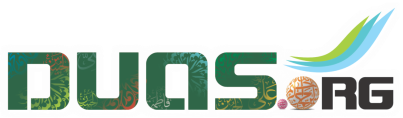 Ziyárat of Ta`ziyah (condolences) on Ashura Day
اَلسَّلاَمُ عَلَيْكَ يَا وَارِثَ عَلِيٍّ امِيرِ ٱلْمُؤْمِنينَ وَلِيِّ اللّهِ
Peace be on you, O inheritor of `Alī, the Commander of the Believers and the intimate servant of Allah!

آپ پر سلام ہو اے علی (ع)  کے وارث جو مؤمنوں کے امیر اور ولی خدا ہیں
सलाम हो आप पर ऐ अली (अ:स) के वारिस जो मोमिनों के अमीर और        दस्त-ए-ख़ुदा हैं,
alssalāmu `alayka yā wāritha `aliyyin amīri almu'minīna waliyyi allāhi
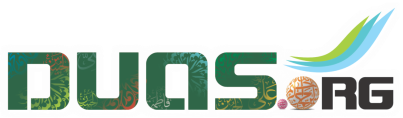 Ziyárat of Ta`ziyah (condolences) on Ashura Day
اَلسَّلاَمُ عَلَيْكَ يَا وَارِثَ ٱلْحَسَنِ ٱلشَّهيدِ سِبْطِ رَسُولِ ٱللَّهِ
Peace be on you, O inheritor of al-Hasan, the martyr and grandson of Allah’s Messenger!

آپ پر سلام ہو اے حسن (ع) کے وارث جو شہید ہیں اللہ کے رسول کے نواسے ہیں
सलाम हो आप पर ऐ हसन (अ:स) के वारिस जो शहीद हैं अल्लाह के रसूल (स:अ:व:व) के नवासे हैं,
alssalāmu `alayka yā wāritha alḥasani alshshahīdi sibṭi rasūli allāhi
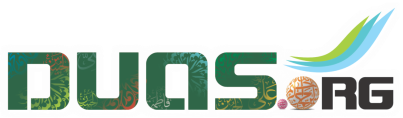 Ziyárat of Ta`ziyah (condolences) on Ashura Day
اَلسَّلاَمُ عَلَيْكَ يَا بْنَ رَسُولِ ٱللَّهِ
Peace be on you, O son of Allah’s Messenger!

 آپ پر سلام ہو اے خدا کے رسول کے فرزند
सलाम हो आप पर ऐ ख़ुदा के रसूल के फ़र्ज़न्द,
alssalāmu `alayka yabna rasūli allāhi
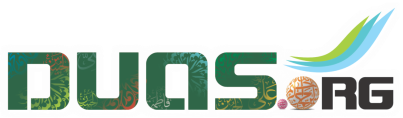 Ziyárat of Ta`ziyah (condolences) on Ashura Day
اَلسَّلاَمُ عَلَيْكَ يَا بْنَ ٱلْبَشِيرِ ٱلنَّذِيرِ
Peace be on you, O son of the bringer of glad tidings and the warner

آپ پر سلام ہو اے بشیر و نذیر
सलाम हो आप पर ऐ बशीर व नज़ीर
alssalāmu `alayka yabna albashīri alnnadhīri
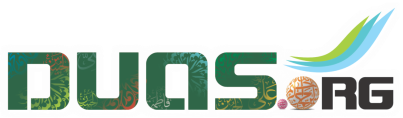 Ziyárat of Ta`ziyah (condolences) on Ashura Day
وَٱبْنَ سَيِّدِ ٱلْوَصِيِّينَ
and son of the chief of the prophets’ successors!

  اور وصیوں کے سردار کے فرزند
और वसीयों के सरदार के फ़र्ज़न्द,
wabna sayyidi alwaṣiyyīna
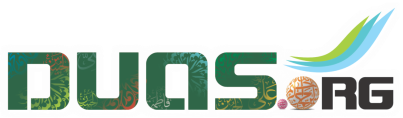 Ziyárat of Ta`ziyah (condolences) on Ashura Day
اَلسَّلاَمُ عَلَيْكَ يَا بْنَ فَاطِمَةَ سَيِّدَةِ نِسَاءِ ٱلْعَالَمِينَ
Peace be on you, O son of Fāṭimah, the doyenne of the women of the world!

اے فرزند فاطمہ (ع)  جو جہانوں کی عورتوں کی سردار ہیں
सलाम हो आप पर ऐ फ़रज़न्दे फ़ातिमा जो जहानों की औरतों की सरदार हैं,
alssalāmu `alayka yabna fāṭimata sayyidati nisā‘i al`ālamīna
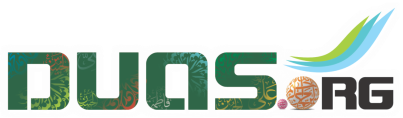 Ziyárat of Ta`ziyah (condolences) on Ashura Day
اَلسَّلاَمُ عَلَيْكَ يَا ابَا عَبْدِ ٱللَّهِ
Peace be on you, O Abū-`Abdullāh!

آپ پر سلام ہو اے ابو عبداللہ(ع)
सलाम हो आप पर ऐ अबू अब्दुल्लाह,
alssalāmu `alayka yā abā `abdillāhi
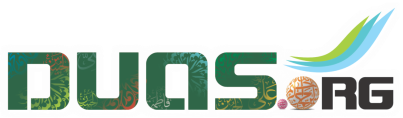 Ziyárat of Ta`ziyah (condolences) on Ashura Day
اَلسَّلاَمُ عَلَيْكَ يا خِيَرَةَ ٱللَّهِ وَٱبْنَ خِيَرَتِهِ
Peace be on you, O select of Allah and the son of His select ones!

آپ پر سلام ہو اے خدا کے  پسند کیے ہوئے اور پسندیدہ کے فرزند
सलाम हो आप पर ऐ ख़ुदा के पसंद किये हुए और पसंदीदा के फ़र्ज़न्द
alssalāmu `alayka yā khiyarata allāhi wabna khiyaratihī
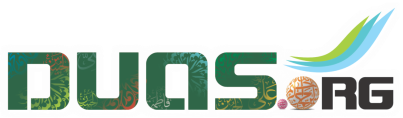 Ziyárat of Ta`ziyah (condolences) on Ashura Day
اَلسَّلاَمُ عَلَيْكَ يا ثَارَ ٱللَّهِ وَٱبْنَ ثَارِهِ
Peace be on you, O revenge of Allah and the son of His revenge!

 آپ پر سلام ہو اے شہید راہ خدا اور شہید کے فرزند
सलाम हो आप पर ऐ शहीदे राहे ख़ुदा और शहीद के फ़र्ज़न्द,
alssalāmu `alayka yā thāra allāhi wabna thārihī
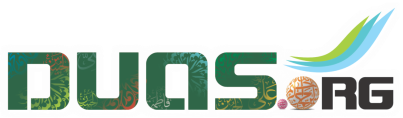 Ziyárat of Ta`ziyah (condolences) on Ashura Day
اَلسَّلاَمُ عَلَيْكَ ايُّهَا ٱلْوِتْرُ ٱلْمَوْتُورُ
Peace be on you, O unique (in suffering tribulations) and the oppressed!

آپ پر سلام ہو اے وہ مقتول جس کے قاتل ہلاک ہوگئے
सलाम हो आप पर ऐ वो मक़तूल जिस के क़ातिल क़त्ल हो गए
alssalāmu `alayka ayyuhā alwitru almawtūru
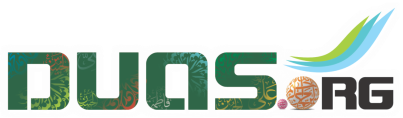 Ziyárat of Ta`ziyah (condolences) on Ashura Day
اَلسَّلاَمُ عَلَيْكَ ايُّهَا ٱلإِمَامُ ٱلْهَادِي ٱلزَّكِيُّ
Peace be on you, O guide, pure leader!

 آپ پرسلام ہو اے ہدایت و پاکیزگی والے
सलाम हो आप पर ऐ हिदायत व पाकीज़गी वाले
alssalāmu `alayka ayyuhā al-imāmu alhādī alzzakiyyu
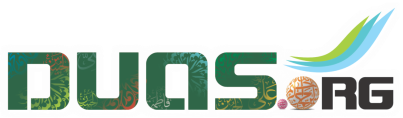 Ziyárat of Ta`ziyah (condolences) on Ashura Day
وَعَلىٰ ارْوَاحٍ حَلَّتْ بِفِنَائِكَ وَاقَامَتْ فِي جِوَارِكَ
and on the souls of those who presented themselves in your camp, resided in your vicinity,

ور سلام ان روحوں پر جوآپ کے آستاں پر سوگئیں اور آپ کی قربت میں رہ رہی ہیں
ईमाम, और सलाम हो ईन रूहों पर जो आपके आस्तां पर सो गयीं और आप की कुर्बत में रह रही हैं,
wa `alā arwāḥin ḥallat bifinā'ika wa aqāmat fī jiwārika
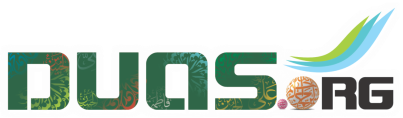 Ziyárat of Ta`ziyah (condolences) on Ashura Day
وَوَفَدَتْ مَعَ زُوَّارِكَ
and came with the visitors of you.

اور سلام ہو ان پر جو آپکے زائروں کیساتھ آئیں
और सलाम इनपर जो आप के ज़ायेरों के हमराह आयीं,
Wa wafā ‘dat maā aā zuwwa rikā
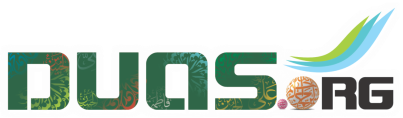 Ziyárat of Ta`ziyah (condolences) on Ashura Day
اَلسَّلاَمُ عَلَيْكَ مِنِّي مَا بَقيتُ وَبَقِيَ ٱللَّيْلُ وَٱلنَّهَارُ
(Incessant) peace be upon you, from me, as long as I am alive and as long as there are day and night.

میرا آپ پر سلام ہو جب تک میں زندہ ہوں اور جب تک رات دن کا سلسلہ قائم ہے
मेरा सलाम हो आप पर जबतक मै ज़िंदा हूँ और रात दिन का सिलसिला क़ायेम है,
alssalāmu `alayka minnī mā baqītu wa baqiya allaylu walnnahāru
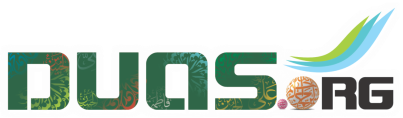 Ziyárat of Ta`ziyah (condolences) on Ashura Day
فَلَقَدْ عَظُمَتْ بِكَ ٱلرَّزِيَّةُ
Verily, astounding has been the calamity for us

یقینا آپ پر بہت بڑی مصیبت گزری ہے
यक़ीनन आप पर बहुत बड़ी मुसीबत गुज़री है,
falaqad `aẓumat bika alrraziyyatu
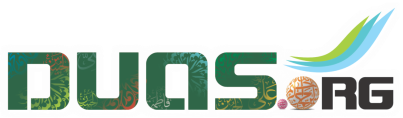 Ziyárat of Ta`ziyah (condolences) on Ashura Day
وَجَلَّ ٱلْمُصَابُ فِي ٱلْمُؤْمِنِينَ وَٱلْمُسْلِمِينَ
and unbearable has been the adversity for the believers, Muslims,

اور اس سے بہت زیادہ سوگواری ہے
और इससे बहुत ज़्यादा सोगवारी है
wa jalla almuṣābu fī almu'minīna walmuslimīna
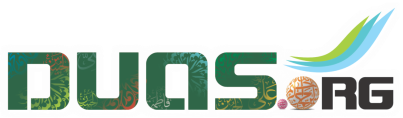 Ziyárat of Ta`ziyah (condolences) on Ashura Day
وَفِي اهْلِ ٱلسَّمَاوَاتِ اجْمَعِينَ
for all the inhabitants of the heavens,

مومنوں اور مسلمانوں میں آسمانوں میں رہنے والی ساری مخلوق میں
मोमिनों और मुसलमानों में, आसमानों पर रहने वाली सारी मख्लूक़ में,
wa fī ahli alssamāwāti ajma`īna
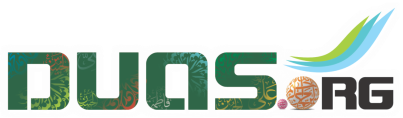 Ziyárat of Ta`ziyah (condolences) on Ashura Day
وَفِي سُكَّانِ ٱلارَضِينَ
and for the inhabitants of the layers of the earth.

اور زمین میں رہنے والی خلقت میں
और ज़मीन में रहने वाली खिल्क़त में,
wa fī sukkāni al-araḍīna
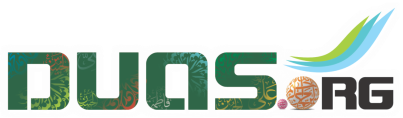 Ziyárat of Ta`ziyah (condolences) on Ashura Day
فَإِنَّا لِلَّهِ وَإِنَّا إِلَيْهِ رَاجِعُونَ
So, we are Allah’s and verily unto Him we return.

پس اللہ ہم ہی کیلئے ہیں اور ہم اس کی طرف لوٹ کر جائیں گے
बस अल्लाह ही के हैं, और हम इसी की तरफ़ लौट जायेंगे!
fa'innā lillāhi wa innā ilayhi rāji`ūna
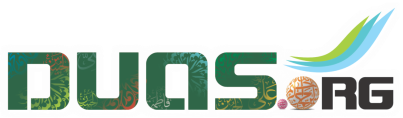 Ziyárat of Ta`ziyah (condolences) on Ashura Day
وَصَلَوَاتُ ٱللَّهِ وَبَرَكَاتُهُ وَتَحِيَّاتُهُ عَلَيْكَ
And Allah’s peace, blessings, and benedictions be upon you,

خدا کی رحمتیں ہوں اس کی برکتیں آپ پر

ख़ुदा की रहमतें हों, और ईस की बरकतें, और सलाम आप पर
wa ṣalawātu allāhi wa barakātuhū wa taḥiyyātuhū `alayka
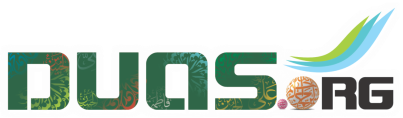 Ziyárat of Ta`ziyah (condolences) on Ashura Day
وَعَلَىٰ آبَائِكَ ٱلطَّاهِرِينَ ٱلطَّيِّبِينَ ٱلْمُنْتَجَبِينَ
upon your forefathers; the pure, the pious, and the elite,

 سلام ہو اور آپ کے آباء واجداد پر جو پاک نہاد نیک سیرت اور برگزیدہ ہیں
और सलाम आप पर और आप के आब़ा-ओ-अजदाद पर जो पाक निहाद, नेक्सीरत व बर'गज़ीदा हैं!
wa `alā ābā'ika alṭṭāhirīna alṭṭayyibīna almuntajabīna
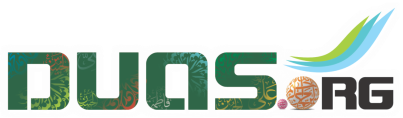 Ziyárat of Ta`ziyah (condolences) on Ashura Day
وَعَلىٰ ذَرَارِيهِمُ ٱلْهُدَاةِ ٱلْمَهْدِيِّينَ
and upon their offspring; the guides and well-guided.

اور ان کی اولاد پر کہ جو ہدایت یافتہ پیشوا ہیں
और इनकी औलाद पर की जो हिदायत-याफ़्ता पेशवा हैं!
wa `alā dharārīhimu alhudati almahdiyyīna
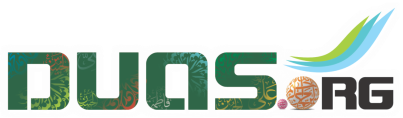 Ziyárat of Ta`ziyah (condolences) on Ashura Day
اَلسَّلاَمُ عَلَيْكَ يَا مَوْلايَ وَعَلَيْهِمْ
Peace be upon you O my master, upon them,

آپ پر سلام ہو اے میرے آقا اور ان سب پرسلام ہو
सलाम हो आप पर ऐ मेरे आक़ा और ईन सब पर सलाम हो
alssalāmu `alayka yā mawlāya wa `alayhim
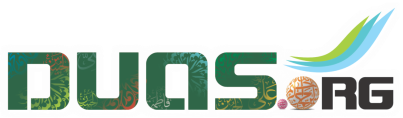 Ziyárat of Ta`ziyah (condolences) on Ashura Day
وَعَلَىٰ رُوحِكَ وَعَلَىٰ ارْوَاحِهِمْ
upon your soul, upon their souls,

آپ کی روح پر اور ان کی روحوں پر
आप की रूह पर और इनकी रूहों पर
wa `alā rūḥika wa `alā arwāḥihim
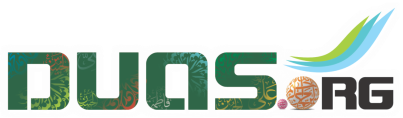 Ziyárat of Ta`ziyah (condolences) on Ashura Day
وَعَلَىٰ تُرْبَتِكَ وَعَلَىٰ تُرْبَتِهِمْ
upon the soil in which you are buried, and upon the soil in which they are buried.

اور سلام ہو آپکے مزار پر اور ان کے مزاروں پر
और सलाम हो आप के मज़ार पर और इनके मज़ारों पर,
wa `alā turbatika wa `alā turbatihim
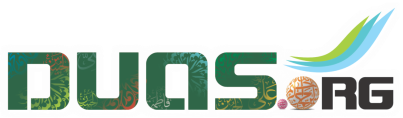 Ziyárat of Ta`ziyah (condolences) on Ashura Day
اَللَّهُمَّ لَقِّهِمْ رَحْمَةً وَرِضْوَاناً
O Allah, (please do) shed over them mercy, pleasure (of You),

اے اللہ !ان سے  مہربانی خوشنودی
ऐ अल्लाह! इन्से पेश आ मेहरबानी, खुशनूदी
allāhumma laqqihim raḥmatan wa riḍwānan
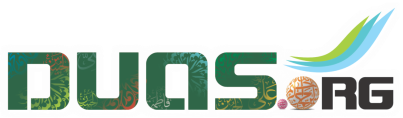 Ziyárat of Ta`ziyah (condolences) on Ashura Day
وَرَوْحاً وَرَيْحَاناً
happiness, and bounty.

مسرت اور خوش روئی کے ساتھ
मुसर्रत और ख़ुश'रूई के साथ
wa rawḥan wa rayḥānan
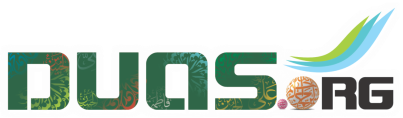 Ziyárat of Ta`ziyah (condolences) on Ashura Day
اَلسَّلاَمُ عَلَيْكَ يَا مَوْلاَيَ يَا ابَا عَبْدِ ٱللَّهِ
Peace be upon you, my master Abū-`Abdullāh;

آپ پر سلام ہو اے میرے سردار اے ابوعبد(ع)اللہ
सलाम हो आप पर! ऐ मेरे सरदार! ऐ अबू अब्दुल्लाह!
alssalāmu `alayka yā mawlāya yā abā `abdillāhi
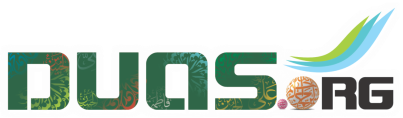 Ziyárat of Ta`ziyah (condolences) on Ashura Day
يَا بْنَ خَاتَمِ ٱلنَّبِيِّينَ وَ يَابْنَ سَيِّدِ ٱلْوَصِيِّينَ
O Son of the Seal of the Prophets, son of the Chief of the Prophets’ successors,

اے نبیوں کے خاتم کے فرزند اے اوصیاء کے سردار کے فرزند
ऐ नबियों के खातिम के फ़र्ज़न्द! ऐ औसिया के सरदार के फ़र्ज़न्द!
yabna khātami alnnabiyyīna wa yabna sayyidi alwaṣiyyīna
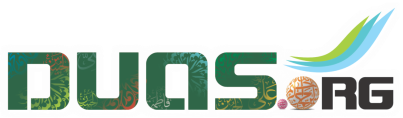 Ziyárat of Ta`ziyah (condolences) on Ashura Day
وَيَا بْنَ سَيِّدَةِ نِسَاءِ ٱلْعَالَمينَ
and son of the doyenne of the women of the world.

اے جہانوں کی عورتوں کی سردار کے فرزند
और ऐ जहानों की औरतों के सरदार के फ़र्ज़न्द!
wa yabna sayyidati nisā'i al`ālamīna
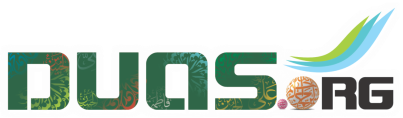 Ziyárat of Ta`ziyah (condolences) on Ashura Day
اَلسَّلاَمُ عَلَيْكَ يَا شَهِيدُ يَا بْنَ ٱلشَّهِيدِ
Peace be upon you, O martyr, son of the martyr,

آپ پر سلام ہو اے شہید اے فرزند  شہید
सलाम हो आप पर ऐ शहीद, ऐ फ़रज़न्दे शहीद,
alssalāmu `alayka yā shahīdu yabna alshshahīdi
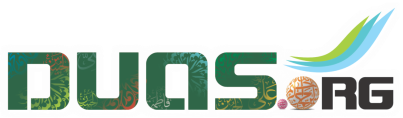 Ziyárat of Ta`ziyah (condolences) on Ashura Day
يَا اخَا ٱلشَّهيدِ يَا ابَا ٱلشُّهَدَاءِ
brother of the martyr, and father of the martyrs.

اے برادر شہید اے پدر شہیداں
ऐ बरादर-ए-शहीद, ऐ पेदर-ए-शहीदान,
yā akha alshshahīdi yā abā alshshuhadā'i
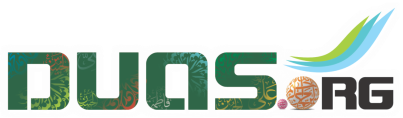 Ziyárat of Ta`ziyah (condolences) on Ashura Day
اَللَّهُمَّ بَلِّغْهُ عَنِّي فِي هٰذِهِ ٱلسَّاعَةِ
O Allah, (please do) convey to him on behalf of me at this hour,

اے اللہ! پہنچا ان کو میری طرف سے اس گھڑی میں
ऐ अल्लाह! पहुंचा इनको मेरी तरफ़ से ईस घड़ी में
allāhumma ballighhu `annī fī hādhihī alssā`ati
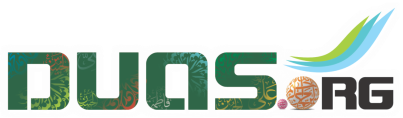 Ziyárat of Ta`ziyah (condolences) on Ashura Day
وَفِي هٰذَا ٱلْيَوْمِ وَفِي هٰذَا ٱلْوَقْتِ وَفِي كُلِّ وَقْتٍ
on this day, at this moment, and at all time

آج کے دن میں اور موجودہ وقت میں اور ہرہر وقت میں
आज के दिन में और मौजूदा वक़्त में और हर हर वक़्त में
wa fī hādhā alyawmi wa fī hādhā alwaqti wa fī kulli waqtin
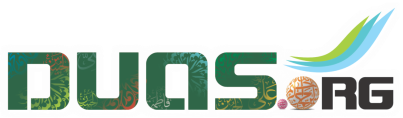 Ziyárat of Ta`ziyah (condolences) on Ashura Day
تَحِيَّةً كَثيرَةً وَسَلاماً
abundant greetings and salutations.

 بہت بہت درود اور سلام،
बहुत बहुत दरूद और सलाम!
taḥiyyatan kathīratan wa salāman
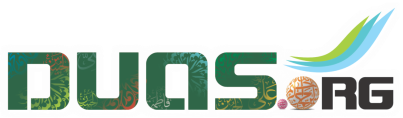 Ziyárat of Ta`ziyah (condolences) on Ashura Day
سَلاَمُ ٱللَّهِ عَلَيْكِ وَرَحْمَةُ ٱللَّهِ وَبَرَكَاتُهُ
Peace, mercy, and blessings of Allah be upon you,

آپ پر اللہ کا سلام ہواللہ کی رحمت اور اس کی برکات ہوں
अल्लाह का सलाम हो आप पर अलाह की रहमत और इसकी बरकात!
salāmu allāhi `alayka wa raḥmatu allāhi wa barakātuhū
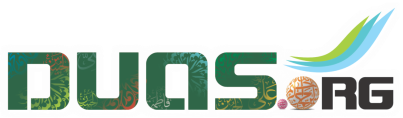 Ziyárat of Ta`ziyah (condolences) on Ashura Day
يَا بْنَ سَيِّدِ ٱلْعَالَمِينَ
O son of the master of the nations,

اے جہانوں کے سردار کے فرزند
ऐ जहानों के सरदार के फ़र्ज़न्द!
yabna sayyidi al`ālamīna
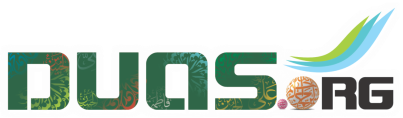 Ziyárat of Ta`ziyah (condolences) on Ashura Day
وَعَلَىٰ ٱلْمُسْتَشْهَدِينَ مَعَكَ سَلاَماً مُتَّصِلاً
and upon those whom were martyred with you by such incessant greetings

اور ان پرجو آپ کے ساتھ شہید ہوئے سلام ہو لگاتار
और इनपर जो आप के साथ शहीद हुए! सलाम हो लगातार
wa `alā almustash-hadīna ma`aka salāman muttaṣilan
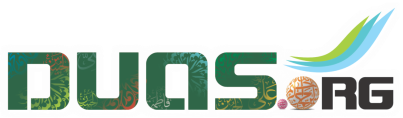 Ziyárat of Ta`ziyah (condolences) on Ashura Day
مَا ٱتَّصَلَ ٱللَّيْلُ وَٱلنَّهارُ
that endure as long as there are day and night.

سلام جب تک رات دن باہم ملتے ہیں
सलाम जब तक रात दिन बाहम मिलते रहें
mā ittaṣala allaylu walnnahāru
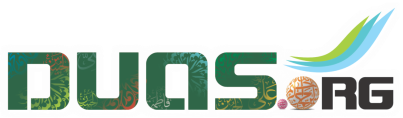 Ziyárat of Ta`ziyah (condolences) on Ashura Day
اَلسَّلاَمُ عَلَىٰ ٱلْحُسَيْنِ بْنِ عَلِيٍّ ٱلشَّهِيدِ
Peace be upon al-Husayn, the son of `Alī, the martyr.

حسین (ع)  ابن علی (ع)  شہید پر سلام ہو
सलाम हो हुसैन इब्ने अली शहीद पर,
alssalāmu `alā alḥusayni bni `aliyyin alshshahīdi
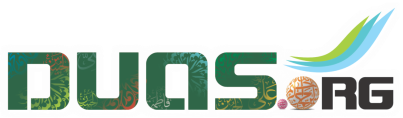 Ziyárat of Ta`ziyah (condolences) on Ashura Day
السَّلامُ عَلَىٰ عَلِيِّ بْنِ ٱلْحُسَيْنِ ٱلشَّهِيدِ
Peace be upon `Alī, the son of al-Husayn, the martyr.

علی (ع)  ابن حسین (ع)  شہید پر سلام ہو
सलाम हो अली इब्ने हुसैन शहीद पर
alssalāmu `alā `aliyyi bni alḥusayni alshshahīdi
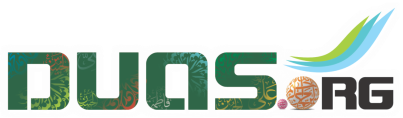 Ziyárat of Ta`ziyah (condolences) on Ashura Day
اَلسَّلاَمُ عَلَىٰ ٱلْعَبَّاسِ بْنِ امِيرِ ٱلْمُؤْمِنِينَ ٱلشَّهِيدِ
Peace be upon al-`Abbās, the son of the Commander of the Believers, the martyr.

عباس (ع)  ابن امیر المؤمنین (ع)  شہید پر سلام ہو
सलाम हो अब्बास इब्ने अमीरल मोमिनीन
alssalāmu `alā al`abbāsi bni amīri almu'minīna alshshahīdi
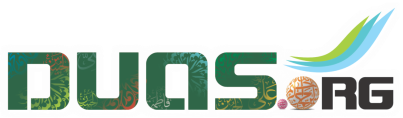 Ziyárat of Ta`ziyah (condolences) on Ashura Day
السَّلاَمُ عَلَىٰ ٱلشُّهَداءِ مِنْ وُلْدِ امِيرِ ٱلْمُؤْمِنِينَ
Peace be upon the martyrs from among the descendants of the Commander of the Believers.

ان شہیدوں پر سلام ہو جو امیرالمؤمنین (ع)  کی اولاد میں سے ہیں
शहीद पर, सलाम हो ईन शहीदों पर जो औलादे अमीरल मोमिनीन से हैं!
alssalāmu `alā alshshuhadā'i min wuldi amīri almu'minīna
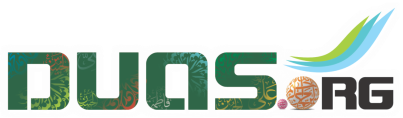 Ziyárat of Ta`ziyah (condolences) on Ashura Day
اَلسَّلاَمُ عَلَىٰ ٱلشُّهَداءِ مِنْ وُلْدِ ٱلْحَسَنِ
Peace be upon the martyrs from among the descendants of al-Hasan.

سلام ہو ان شہیدوں پر جواولاد حسن(ع) سے ہیں
सलाम हो ईन शहीदों पर जो औलादे  हसन से हैं!
alssalāmu `alā alshshuhadā'i min wuldi alḥasani
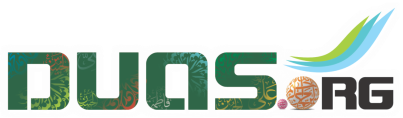 Ziyárat of Ta`ziyah (condolences) on Ashura Day
اَلسَّلاَمُ عَلَىٰ ٱلشُّهَداءِ مِنْ وُلْدِ ٱلْحُسَيْنِ
Peace be upon the martyrs from among the descendants of al-Husayn.

ان شہیدوں پر سلام ہو جو اولاد حسین(ع)  سے ہیں
सलाम हो ईन शहीदों पर जो हुसैन की औलाद से हैं!
alssalāmu `alā alshshuhadā'i min wuldi alḥusayni
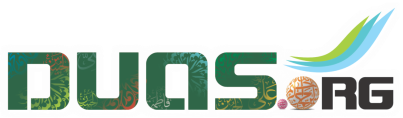 Ziyárat of Ta`ziyah (condolences) on Ashura Day
السَّلامُ عَلَىٰ ٱلشُّهَداءِ مِنْ وُلْدِ جَعْفَرٍ وَعَقِيلٍ
Peace be upon the martyrs from among the descendants of Ja`far and `Aqīl.

ان شہیدوں پر سلام ہو جو جعفر(ع) اور عقیل (ع) کی اولاد سے ہیں
सलाम हो ईन शहीदों पर जो जाफ़र और अक़ील की औलाद से हैं!
alssalāmu `alā alshshuhadā'i min wuldi ja`farin wa `aqīlin
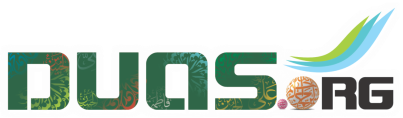 Ziyárat of Ta`ziyah (condolences) on Ashura Day
اَلسَّلاَمُ عَلَىٰ كُلِّ مُسْتَشْهَدٍ مَعَهُمْ مِنَ ٱلْمُؤْمِنِينَ
Peace be upon all the believers whom were martyred with them.

مومنوں میں سے ان سب شہیدوں پر سلام ہو جو ان کے ساتھشہید ہوئے
सलाम हो मोमिनों में से ईन सब शहीदों पर जो इनके साथ शहीद हुए!
alssalāmu `alā kulli mustash-hadin ma`ahum min almu'minīna
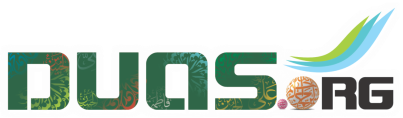 Ziyárat of Ta`ziyah (condolences) on Ashura Day
اَللَّهُمَّ صَلِّ عَلَىٰ مُحَمَّدٍ وَآلِ مُحَمَّدٍ
O Allah, (please do) send blessings to Muḥammad and the Household of Muḥammad

اے اللہ! محمد و آل (ع)  محمد پر رحمت نازل کر
ऐ अल्लाह! रहमत नाज़िल कर मुहम्मद व आले मोहम्मद पर
allāhumma ṣalli `alā muḥammadin wa āli muḥammadin
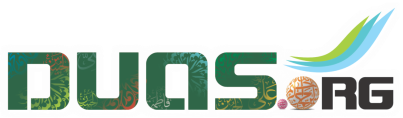 Ziyárat of Ta`ziyah (condolences) on Ashura Day
وَبَلِّغْهُمْ عَنِّي تَحِيَّةً كَثِيرَةً وَسَلاَماً
and convey to them abundant greetings and salutations on behalf of me.

اور پہنچا ان  کو میری طرف سے بہت بہت درود اور سلام
और पहुंचा इनको मेरी तरफ़ से बहुत बहुत दरूद और सलाम!
wa ballighhum `annī taḥiyyatan kathīratan wa salāman
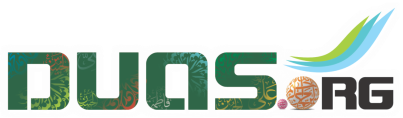 Ziyárat of Ta`ziyah (condolences) on Ashura Day
اَلسَّلاَمُ عَلَيْكَ يا رَسُولَ ٱللَّهِ
Peace be upon you, O Allah’s Messenger!

آپ پر سلام ہو اے خدا کے رسول
सलाम हो आप पर ऐ ख़ुदा के रसूल
alssalāmu `alayka yā rasūla allāhi
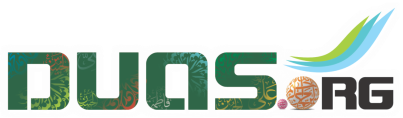 Ziyárat of Ta`ziyah (condolences) on Ashura Day
احْسَنَ ٱللَّهُ لَكَ ٱلْعَزَاءَ فِي وَلَدِكَ ٱلْحُسَيْنِ
May Allah confer upon you excellent consolation concerning the (tragedy) of al-Husayn, your son.

خدائے تعالیٰ آپ کے فرزند حسین  (ع)  کے بارے میں آپ کے ساتھ بہترین تعزیت کرے
खुदाए त'आला आप के फ़र्ज़न्द हुसैन के बारे में आप के साथ बेहतरीन ताज़ीयत करे!
aḥsana allāhu laka al`azā'a fī waladika alḥusayni
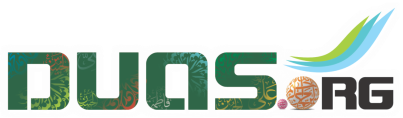 Ziyárat of Ta`ziyah (condolences) on Ashura Day
اَلسَّلاَمُ عَلَيْكِ يَا فَاطِمَةُ
Peace be upon you, O Fāṭimah!

آپ پر سلام ہو اے فاطمہ  (ع)
सलाम हो आप पर ऐ फ़ातिमा,
alssalāmu `alayki yā fāṭimatu
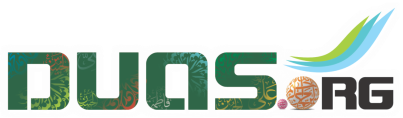 Ziyárat of Ta`ziyah (condolences) on Ashura Day
احْسَنَ ٱللَّهُ لَكِ ٱلْعَزَاءَ فِي وَلَدِكَ ٱلْحُسَيْنِ
May Allah confer upon you excellent consolation concerning the (tragedy) of al-Husayn, your son.

خدائے تعالیٰ آپ کے فرزند حسین  (ع)  کے بارے میں آپ کے ساتھ بہترین تعزیت کرے
खुदाए त'आला आप के फ़र्ज़न्द हुसैन के बारे में आप के साथ बेहतरीन ताज़ीयत करे,
aḥsana allāhu laki al`azā'a fī waladiki alḥusayni
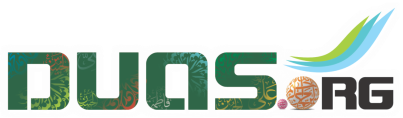 Ziyárat of Ta`ziyah (condolences) on Ashura Day
اَلسَّلاَمُ عَلَيْكَ يَا امِيرَ ٱلْمُؤْمِنِينَ
Peace be upon you, O Commander of the Believers!

آپ پر سلام ہو اے میرالمؤمنین  (ع)
सलाम हो आप पर ऐ अमीरल मोमिनीन!
alssalāmu `alayka yā amīra almu'minīna
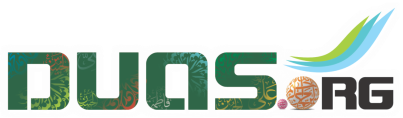 Ziyárat of Ta`ziyah (condolences) on Ashura Day
احْسَنَ ٱللَّهُ لَكَ ٱلْعَزَاءَ فِي وَلَدِكَ ٱلْحُسَيْنِ
May Allah confer upon you excellent consolation concerning the (tragedy) of al-Husayn, your son.

خدائے تعالیٰ آپ کے فرزند حسین  (ع) کے بارے میں آپ کے ساتھ بہترین تعزیت کرے
खुदाए त'आला आप के फ़र्ज़न्द हुसैन के बारे में आप के साथ बेहतरीन ताज़ीयत करे!
aḥsana allāhu laka al`azā'a fī waladika alḥusayni
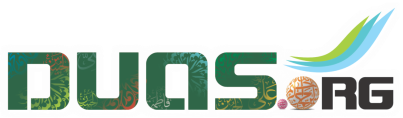 Ziyárat of Ta`ziyah (condolences) on Ashura Day
اَلسَّلاَمُ عَلَيْكَ يَا ابَا مُحَمَّدٍ ٱلْحَسَنُ
Peace be upon you, Abū-Muḥammad al-Hasan!

آپ پر سلام ہو اے ابومحمد (ع)  حسن (ع)
सलाम हो आप पर ऐ अबू मोहम्मद हसन!
alssalāmu `alayka yā abā muḥammadin alḥasanu
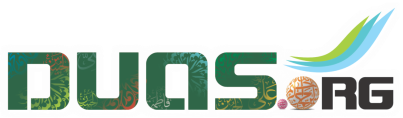 Ziyárat of Ta`ziyah (condolences) on Ashura Day
احْسَنَ ٱللَّهُ لَكَ ٱلْعَزَاءَ فِي اخِيكَ ٱلْحُسَيْنِ
May Allah confer upon you excellent consolation concerning the (tragedy) of al-Husayn, your brother

خدائے تعالیٰ آپکے بھائی حسین  (ع) کے بارے میں آپکے ساتھ بہترین تعزیت کرے
अल्लाह त'आला आप के भाई हुसैन के बारे में आप के साथ बेहतरीन ताज़ीयत करे!
aḥsana allāhu laka al`azā'a fī akhīka alḥusayni
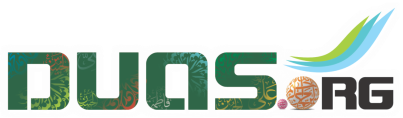 Ziyárat of Ta`ziyah (condolences) on Ashura Day
يَا مَوْلاَيَ يَا ابَا عَبْدِ ٱللَّهِ
O my master, Abū-`Abdullāh!

اے میرے سردار اے ابوعبد (ع) اللہ
ऐ मेरे सरदार! ऐ अबू'अब्दुल्लाह!
yā mawlāya yā abā `abdillāhi
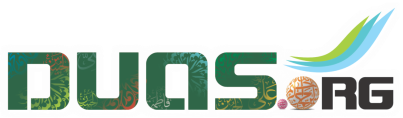 Ziyárat of Ta`ziyah (condolences) on Ashura Day
انَا َضَيْفُ ٱللَّهِ َوضَيْفُكَ
I am now Allah’s and your guest

میں اللہ کا مہمان اور آپ کا مہمان ہوں
मै अल्लाह का मेहमान और आप का मेहमान हूँ,
ana ḍayfu allāhi wa ḍayfuka
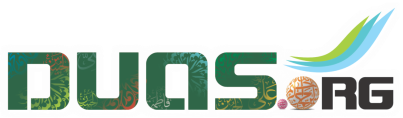 Ziyárat of Ta`ziyah (condolences) on Ashura Day
وَجَارُ ٱللَّهِ وَجَارُكَ
and Allah’s and your neighbor!

اور خدا کی  پناہ اور آپکی پناہ میں ہوں
और ख़ुदा की पनाह और आप की पनाह में हूँ,
wa jāru allāhi wa jāruka
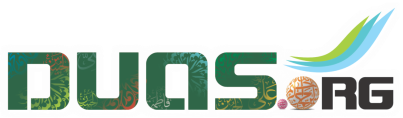 Ziyárat of Ta`ziyah (condolences) on Ashura Day
وَلِكُلِّ ضَيْفٍ وَجَارٍ قِرَىً
Each guest and neighbor must receive hospitality!

یہاں ہر مہمان اور پناہ گیر کی پذیرائی ہوتی ہے
यहाँ हर मेहमान और पनाहगीर की पज़ीराई होती है,
wa likulli ḍayfin wa jārin qiran
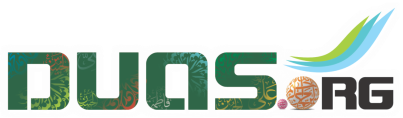 Ziyárat of Ta`ziyah (condolences) on Ashura Day
وَقِرَايَ فِي هٰذَا ٱلْوَقْتِ
My hospitality at this time

اور اس وقت میری پذیرائی یہی ہے
और ईस वक़्त मेरी पज़ीराई यही है
wa qirāya fī hādhā alwaqti
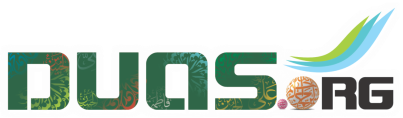 Ziyárat of Ta`ziyah (condolences) on Ashura Day
انْ تَسْالَ ٱللَّهَ سُبْحَانَهُ وَتَعَالَىٰ
is that you may beseech Almighty Allah

 کہ آپ سوال کریں الله سے جو پاک تر اور عالی قدر ہے
की आप सवाल करें अल्लाह से जो पाकतर और आली क़दर है
an tas'ala allāha subḥānahu wa ta`ālā
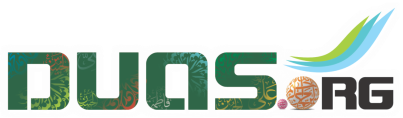 Ziyárat of Ta`ziyah (condolences) on Ashura Day
انْ يَرْزُقَنِي فَكَاكَ رَقَبَتِي مِنَ ٱلنَّارِ
to release me from Hellfire.

کہ میری گردن کو عذاب جہنم سے آزاد کردے
यह की वो मेरी गर्दन क़ो अज़ाबे जहन्नुम से आज़ाद कर दे
an yarzuqanī fakāka raqabatī min alnnāri
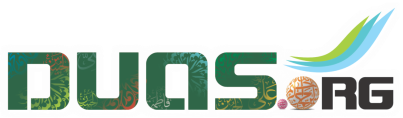 Ziyárat of Ta`ziyah (condolences) on Ashura Day
إِنَّهُ سَمِيعُ ٱلدُّعَاءِ قَرِيبٌ مُجِيبٌ
Verily, He is Hearer of prayers, Nigh, and Responsive.

بے شک وہ دعا کا سننے والا ہے نزدیک تر قبول کرنے والا
बेशक वो दुआओं का सुनने वाला है, नज़दीक तर क़बूल करने वाला!
innahū samī`u alddu`ā'i qarībun mujībun
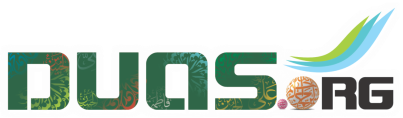 Ziyárat of Ta`ziyah (condolences) on Ashura Day
اَللَّهُمَّ صَلِّ عَلَى مُحَمَّدٍ وَ آلِ مُحَمَّد
O Alláh bless Muhammad and the family of Muhammad.

اے الله! رحمت فرما محمد وآل (ع) محمد پر 

ऐ अल्लाह रहमत फरमा मोहम्मद व आले मोहम्मद पर
allahumma salli 'ala muhammadin wa 'aali muhammad
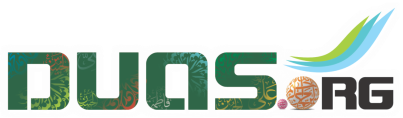 Please recite  Sūrat al-FātiḥahforALL MARHUMEEN
For any errors / comments please write to: duas.org@gmail.com
Kindly recite Sura E Fatiha for Marhumeen of all those who have worked towards making this small work possible.
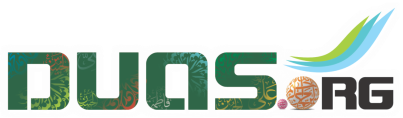 Ziyárat of Ta`ziyah (condolences) on Ashura Day
Two Rakaat Salaatul Hadiya Ziyarat is recommended to recite
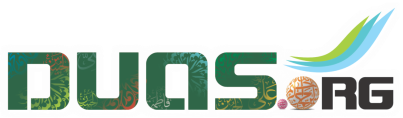